Book of Isaiah
Chapters 56-66
Glorious Victory for God’s People
Where are we?
Israel laments (64:12)
Will you restrain yourself at these things, O Lord?
Will you keep silent and afflict us beyond measure?”
God responds (chapter 65)
I am calling other nations to me, because you have been rebellious (v.1-2)
I will repay you for your idolatry and hypocrisy (v.3-7)
I will spare and take care of My servants within Israel (v.8-16)
I will re-create and restore the intended order (v.17-24)
Isaiah 66:1-2
See Isaiah 57:15 
“For thus says the high and exalted One
Who lives forever, whose name is Holy,
I dwell on a high and holy place, 
and also with the contrite and lowly of spirit
In order to revive the spirit of the lowly
And to revive the heart of the contrite.”
Isaiah 66 in the New Testament
Matthew 5 (see Isaiah 66:1-2)
“Again you have heard that it was said to those of old, ‘You shall not swear falsely, but shall perform to the Lord what you have sworn.’ But I say to you, Do not take an oath at all, either by heaven, for it is the throne of God, or by the earth, for it is his footstool, or by Jerusalem, for it is the city of the great King. And do not take an oath by your head, for you cannot make one hair white or black. Let what you say be simply ‘Yes’ or ‘No’; anything more than this comes from evil.”
Isaiah 66 in the New Testament
Acts 7 (see Isaiah 66:1-2)
“Our fathers had the tent of witness in the wilderness, just as he who spoke to Moses directed him to make it, according to the pattern that he had seen. Our fathers in turn brought it in with Joshua when they dispossessed the nations that God drove out before our fathers. So it was until the days of David, who found favor in the sight of God and asked to find a dwelling place for the God of Jacob. But it was Solomon who built a house for him. Yet the Most High does not dwell in houses made by hands, as the prophet says, ‘Heaven is my throne, and the earth is my footstool. What kind of house will you build for me, says the Lord, or what is the place of my rest? Did not my hand make all these things?’…”
Isaiah 66:3-6
See Isaiah 65:2-7
Isaiah 66 in the New Testament
John 9 (see Isaiah 66:5)
So for the second time they called the man who had been blind and said to him, “Give glory to God. We know that this man is a sinner.” He answered, “Whether he is a sinner I do not know. One thing I do know, that though I was blind, now I see.”  … They answered him, “You were born in utter sin, and would you teach us?” And they cast him out.
Isaiah 66:7-14a
Mother Imagery in Isaiah
49:14-21
54:1-8
62:4-5
see also 26:16-19
Isaiah 66:14b-17
Isaiah 66 in the New Testament
2 Thessalonians 1 (see Isaiah 66:15-16)
This is evidence of the righteous judgment of God, that you may be considered worthy of the kingdom of God, for which you are also suffering— since indeed God considers it just to repay with affliction those who afflict you, and to grant relief to you who are afflicted as well as to us, when the Lord Jesus is revealed from heaven with his mighty angels in flaming fire, inflicting vengeance on those who do not know God and on those who do not obey the gospel of our Lord Jesus.
Isaiah 56-66
ch. 61
The Work of the Anointed One
ch. 60
ch. 62
Visions of Restored Jerusalem
59:15-21
63:1-6
Visions of Jehovah’s Judgment
63:7-ch.64
59:9-15
Confession and Cry to Jehovah for Help
ch.65-66:17
56:9-59:8
Rebukes of Current Jerusalem
66:18-24
56:1-8
Book of Isaiah
Chapters 56-66
Glorious Victory for God’s People
*Next: 56:1-8; 66:18-24*
Structure of Isaiah
1-12 : Judgment/Hope for Judah & Jerusalem
Isaiah 1-39
Judgment
Isaiah 40-66
Hope
Isaiah Highlights (1-12)
“In that day the Branch of the Lord will be beautiful and glorious…” 
The virgin shall bear a son, his name will be “Immanuel.”
A child will be born; will sit on David’s throne, governing in peace forever. 
The mountain of the house of the Lord, nations flow to it.
God will remove jewelry/accessories of wealthy Jerusalem women. 
A shoot will spring from the stem of Jesse.
God sings a sad love song about his vineyard, Israel. 
Assyria condemned as God’s tool that became prideful. 
“Come, let us reason together, says the Lord. Though your sins are as scarlet, they will be as white as snow.”
Isaiah sees God and is called to the prophetic work. 
Draw from the springs of salvation! Give thanks to His great and holy name!
Assyrian conquest of Israel foretold w/ child named “swift-spoil-speedy-prey.”
4
7
9
2
3
11
5
10
1
6
12
8
Structure of Isaiah
1-12 : Judgment/Hope for Judah & Jerusalem
Isaiah 1-39
Judgment
13-27 : Judgment/Hope for the Nations & World
Isaiah 40-66
Hope
Isaiah Highlights (13-27)
The Nations (“God’s oracle concerning…”)
Valley of Vision (Jerusalem)
Syria & Israel
Tyre
Ethiopia
Babylon
Egypt
Moab
The World
A happy song of a vineyard (restored Israel) that is secure and fruitful!
God prepares a banquet on His mountain, swallows up death forever.
God brings destruction on the whole earth. 
The wicked die and are destroyed, the dead of God’s people rise again.
22
17
23
18
21
13-14
19-20
15-16
27
25
24
26
Structure of Isaiah
1-12 : Judgment/Hope for Judah & Jerusalem
Isaiah 1-39
Judgment
13-27 : Judgment/Hope for the Nations & World
28-39 : The Rise and Fall of Jerusalem
Isaiah 40-66
Hope
Isaiah Highlights (28-39)
Prophecies of the Assyrian Crisis
The Lord slaughters the nations in a great, heavenly, bloody, greasy sacrifice.
“This people draw near with their words and honor me with lip service, but they remove their hearts far from me.”
“The Destroyer” will be destroyed after he is done destroying.
God’s warning to Judah: Do not trust in an Egyptian alliance!
“Behold, I am laying in Zion a stone…he who believes in it will not be put to shame.”
The Spirit is poured out, bringing life, righteousness, peace, and security to God’s people.
The ransomed return to Zion on the Highway of Holiness.
Stories of Assyrian Crisis
Hezekiah foolishly shows off his wealth to the Babylonians.
Assyria besieges and taunts the city of Jerusalem.
Hezekiah falls fatally ill, prays to God and gets 15 years of life.
Hezekiah calls to God and 185,000 Assyrians are killed.
34
29
33
30-31
28
32
35
39
36
38
37
Structure of Isaiah
1-12 : Judgment/Hope for Judah & Jerusalem
Isaiah 1-39
Judgment
13-27 : Judgment/Hope for the Nations & World
28-39 : The Rise and Fall of Jerusalem
Isaiah 40-66
Hope
40-55 : God’s Servant Fulfills His Mission
Isaiah Highlights (40-55)
God chooses Cyrus, His anointed, to rebuild Jerusalem.
Look to Abraham your father: I blessed him; I will comfort you. 
Do not fear, worm Jacob, I will help you…pulverize mountains.
Babylon the virgin is exposed and humiliated.
The Servant is crushed for the healing of God’s people.
God will redeem Israel from captivity like in Egypt.
“Come to the waters! Buy wine and milk without cost!”
”Can a woman forget her nursing child? …I will not forget…”
“You have wearied me with iniquities; I am the one who wipes out transgressions.”
How lovely are the feet who bring good news: “God reigns!”
Babylon’s idols bow down and are carried into captivity. 
A voice cries, “In the wilderness prepare the way of the Lord!”
“My Servant, whom I uphold…I have put my Spirit upon him.”
“For a moment I forsook you, but with everlasting love I will have compassion on you.”
The Servant sets his face like flint to do his work.
44-45
51
41
47
53
48
55
49
43
52
46
40
42
54
50
Structure of Isaiah
1-12 : Judgment/Hope for Judah & Jerusalem
Isaiah 1-39
Judgment
13-27 : Judgment/Hope for the Nations & World
28-39 : The Rise and Fall of Jerusalem
Isaiah 40-66
Hope
40-55 : God’s Servant Fulfills His Mission
56-66 : Glorious Victory for Servants of the Lord
Isaiah Highlights (56-66)
I dwell in a high and holy place, and with the contrite and lowly.
Is this not the fast I choose, to loosen the bonds of wickedness?
The Lord puts on His armor to bring salvation and recompense. 
Your gates will be open continually; they will not be closed. 
The Spirit of the Lord is on me…to proclaim good news to the poor.
Zion will be called Delight & Married, not Forsaken & Desolate.
God treads the wine press alone, executing His wrath.
Oh, that you would rend the heavens and come down!
Behold, I create a new heavens and a new earth!
57
58
59
60
61
62
63
64
65
61:1-9
The Commission of the Anointed One
61:10-62:12
60:1-22
Visions of Restored Jerusalem
59:15-21
63:1-6
Visions of Jehovah’s Judgment
59:9-15
63:7-64:12
Prayers for Jehovah’s Forgiveness
56:9-59:8
65:1-66:17
Rebukes of Current Jerusalem
56:1-8
66:18-24
The Place of Foreigners in God’s Zion
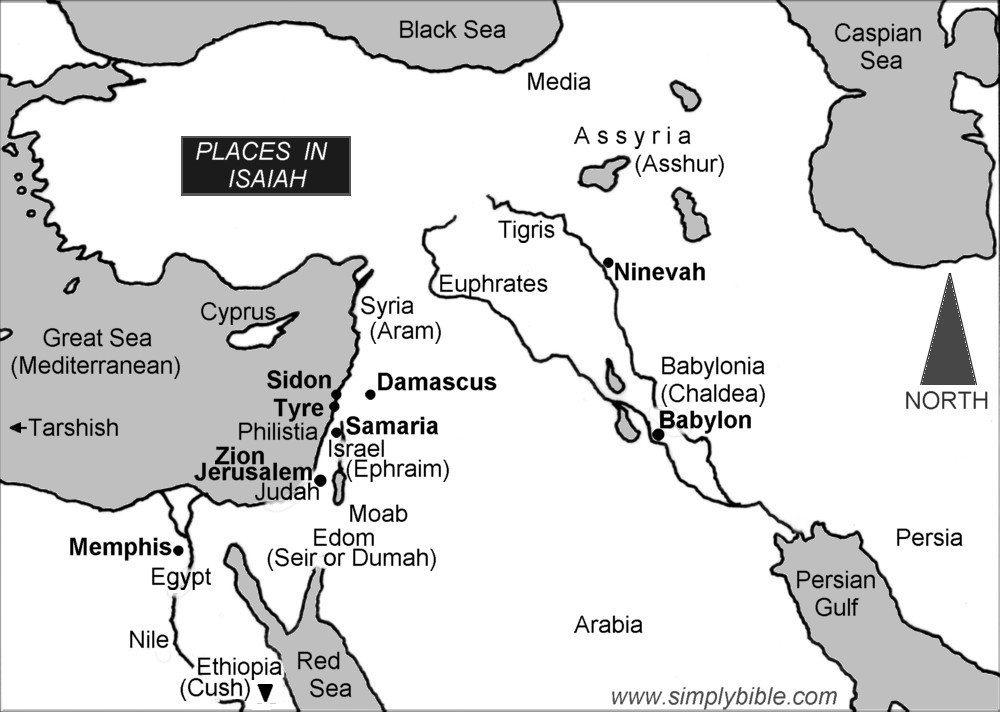 = Isaiah’s life
Assyrian Captivity
Israel (Northern)
Israel (United Kingdom)
Return
Babylonian Captivity
Judah (Southern)
Book of Isaiah:
1-39: Present Crises
Syrian Crisis under Ahaz (1-12)
Assyrian Crisis under Hezekiah (28-39)
40-66: Future Hope
Return after Babylonian Crisis
Highly Messianic
Class Plan
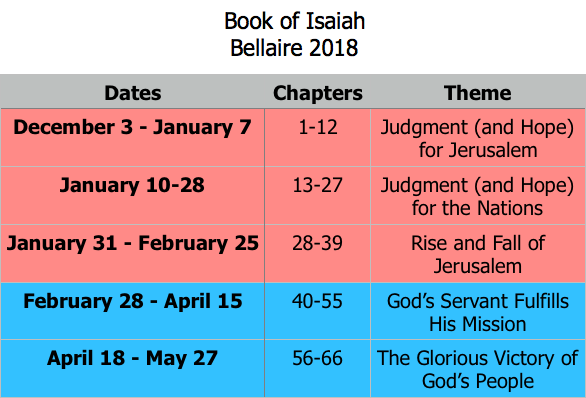 Isaiah 56:1
Thus says the Lord:“Keep justice, and do righteousness,for soon my salvation will come,    and my righteousness be revealed.”
Isaiah 1-39 – Do justice and righteousness!
Isaiah 40-55 – God will act in righteousness.
Isaiah 56-66
ch. 61
The Work of the Anointed One
ch. 60
ch. 62
Visions of Restored Jerusalem
59:15-21
63:1-6
Visions of Jehovah’s Judgment
63:7-64:12
59:9-15
Confession and Cry to Jehovah for Help
65:1-66:17
56:9-59:8
Rebukes of Current Jerusalem